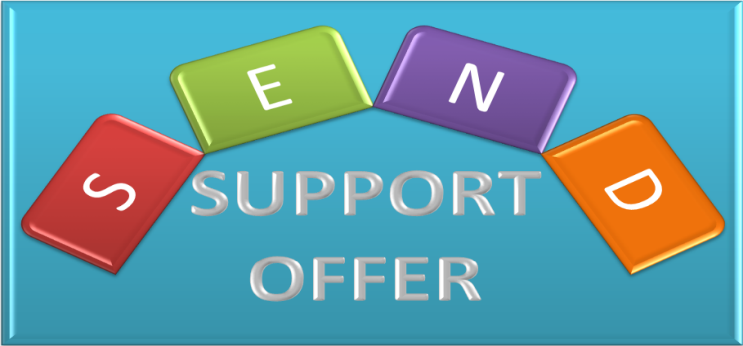 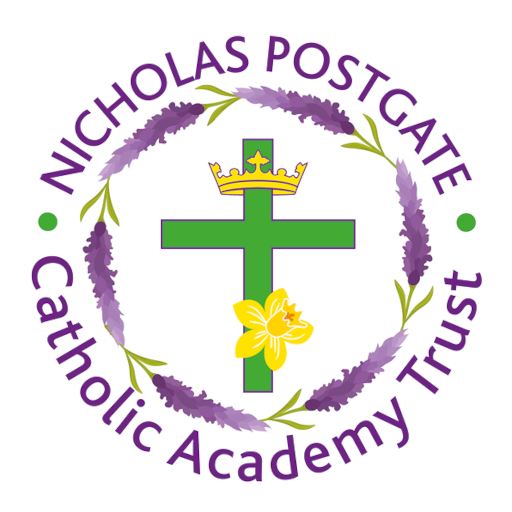 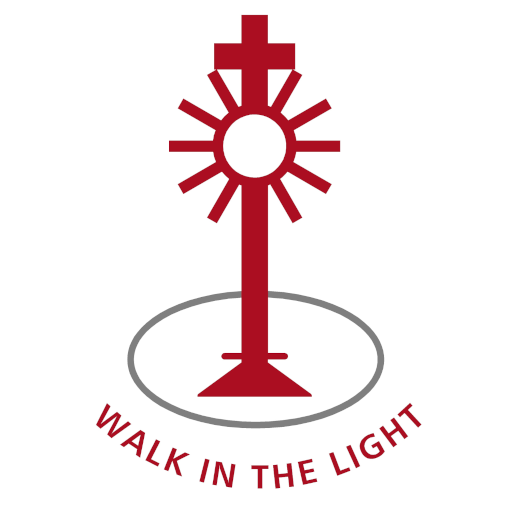 St Clare’s RC Catholic Primary School
We are an inclusive school.
We are doing everything we can to meet pupils’ special educational needs. 
We ensure that pupils with SEND engage in activities alongside their peers
We are  responsible and accountable for the progress and development of all of our pupils in our school.
We provide high-quality teaching, differentiated for individual pupils.
‘Walk in the Light’
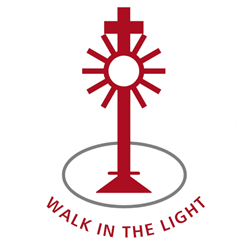 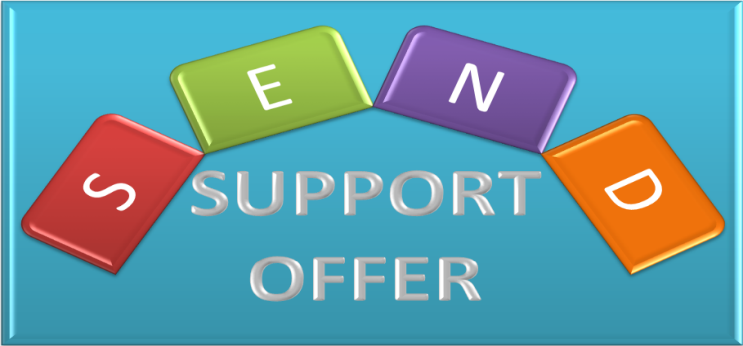 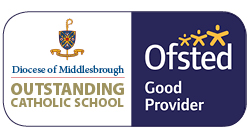 Staff and Contacts

 Head Teacher: Mrs E Eddies
SENDCo: Mrs J Voyzey
Chair of Governors: Mr John Shipley
SEND Governor: Mrs T Price
          
Phone: 01642 815412

Email: enquiries@stclares.npcat.org.uk

Nicholas Postgate Catholic Academy Trust website: https://npcat.org.uk/
Trust Contact – Mrs K Haycock
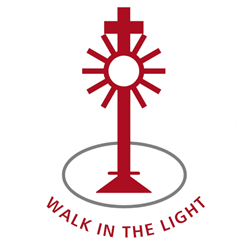 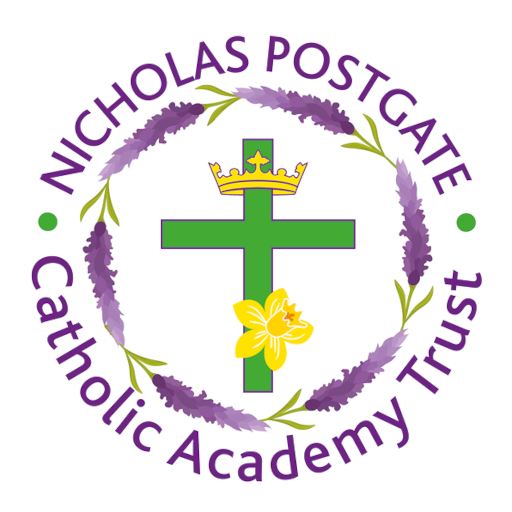 Our Core Offer
All pupils are taught by their class teacher via excellent targeted classroom teaching also known as Quality First Teaching. There is a whole school approach to pedagogy using Rosenshine’s principles of cognition and learning via the Curriculum with Unity schools Partnership curriculum.
For your child this would mean:
That the teacher has the highest possible expectations for your child and all pupils in their class.
That all teaching is based upon building upon what your child already knows, can do and can understand.
At times the teacher may direct a class based teaching assistant, to work with your child as part of normal working find it and fix it approach.
Differentiated or scaffolded activities and different ways of presenting information are in place so that your child is fully involved in learning in class. 
Specific strategies (which may be suggested by the SENCO or outside agencies) are in place to support children.
Your child’s teacher will have carefully checked on your child’s progress and may decide that gaps in their understanding/learning requires some extra support to help them make the best possible progress. All children in school may access this as part of excellent classroom practice.
Precision teaching for a smaller group of children may be used. This group, often called intervention groups by schools, may be: run in the classroom or outside in a work area, run by a teacher or a teaching assistant who has had training to run these groups.
If needed, pupils have access to the support available from outside agencies e.g. Speech and Language therapy, CAMHS, Occupational Therapy, Bungalow Partnership, ELSA, Educational Psychology, Specialist Learning Teachers or Behaviour Support.
The SEN Code of Practice (0-25) promotes the use of a graduated approach Assess, Plan, Do ,Review.
Assess
Plan
Review
Do
SEND pupils will be included in all classroom activities. Their tasks will be prepared and marked by the Class Teacher or TA. They will be taught directly by the Teacher wherever possible. 
We are fortunate to have a number of experienced teachers and teaching assistants on our staff and we share our expertise. Teachers may also seek advice from external agencies.
We ensure that information about a child’s SEN Support Plan or EHC plan is shared and understood by teachers and all relevant staff who work with that child.
We will include parents and the child in writing SEN Support plans.
Our school and staff aim to do everything to meet pupils’ special educational needs. 
All SEND children have the same right to facilities and extra curricular activities.
We carefully plan for transition for children with SEND, for both in year transition and transitions to secondary school.
Teachers plan, deliver then assess. If concerns continue then differentiated or scaffolded activities will be prepared. The SENDCo will be informed and a cause for concern may be completed.
Parents can contact the SENDCo, Mrs Voyzey, before/after the school day. An appointment can be made to have an in depth conversation.
We offer a variety of teaching styles, programs and strategies to enable pupils to achieve their full potential, This is our CORE offer available to all pupils.
Parents can contact the Class Teacher before/after school or make an appointment to have an in depth conversation.
Pupils are fully involved in their learning, being made aware of objectives and what they need to do to make progress.
Keeping in touch with the parent/carer is vital.
You will be invited to SEN support meetings at least three times a year. If concerns arise or needs change, then a meeting can be organised as appropriate. 
We monitor progress via half-termly tracking. Decisions will be made as to how best to move a child forward. Interventions are reviewed to monitor their effectiveness. We also observe teaching to ensure  the needs of all pupils are catered for.
Parents/carers find additional information in our SEND policy and also on the Middlesbrough Local offer and portal.
All pupils will receive Class teacher input via excellent targeted classroom teaching also known as Quality First Teaching
For your child this would mean:
That the teacher has the highest possible expectations for your child and all pupils in their class. Differentiated/Scaffolded activities will allow all pupils to make progress.
The services we use to provide for and support our children include Specialist Teachers, Speech and Language, Occupational Therapy, CAMHS and The Educational Psychologist.
Parents will be asked for permission before any agency becomes involved and they will kept informed of engagement in additional provision, receiving reports and updates. 
We encourage parents to become involved in the additional provision. Often meetings can be arranged with the relevant specialists.
Policies and Support
Policies relevant to SEND available on the school website:
             SEND and Inclusion Policy 
             Equality Policy
             Admissions Policy
             Complaints Policy

SEN Code of Practice   https://www.gov.uk/government/publications/send-code-of-practice-0-to-25 

Middlesbrough LA’s Local Offer  https://barnardossendiass.org.uk/south-tees-sendiass/    
Support and advice:
   SENDIASS  Tel: 01642 300774  EX: 225
   email:  southteessendiass@barnardos.org.uk 

To ask for Early Help support, you can call 01642 726004 
 email MiddlesbroughMACH@middlesbrough.gov.uk.
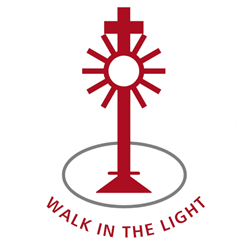 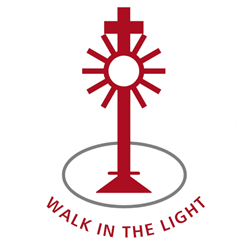 SEND and provision
Class teachers, supported by the senior leadership team, make regular assessments of progress for all pupils. Where pupils are falling behind or not making expected progress given their age and starting point, extra support will be given.

Special educational provision is education that is consistently additional to or different from that of others of the same age, i.e. provision that goes beyond the differentiated approaches and learning arrangements normally provided as part of high-quality, personalised teaching.

Once a potential SEND need has been identified, school takes action to remove barriers to learning and put effective special educational provision in place. This is ‘SEN support’ which takes the form of a four-part cycle – assess, plan, do, review. This is known as the graduated approach.

There are 4 broad areas of SEND need. The following slides show what we offer at St Clare’s for each need.
Assess
Plan
Review
Do
Communication and interaction
Access to small group and/or individualised interventions.
Interventions such as Blast to aid communication skills.
Metacognitive classroom organisation that minimises distractions.
Flexible approaches to timetable.
Modifications to lunch and break times if needed.
Enhanced access to additional aids, such as sensory boxes, visual timetables, ear defenders and work stations.
Access to technology-Laptops, software.
Social and emotional stories, feelings cards.
Careful planning of transitions.
Access to Speech and Language Therapist.
Access to Educational Psychologist.
Access to Treetops sensory service.
Access to communication aids, such as books and strips.
Access to Speech and Language Therapy Services
What our children  Say
I have a break in class when I need it.
I have a box of chew toys.
I can go to the quiet area when I need to.
 My picture timetable helps me.
My teacher helps me.
My feelings cards help me to talk.
We can work with our adults, the teachers are kind and help us.
SI like my social stories.
Having a fidget toy helps me concentrate.
Assess
Plan
Review
Do
Cognition and learning
Small group or individual intervention.
Practical aids for learning, working memory boards, knowledge organisers, vocabulary cards, task cards, overlays etc.
Increased adult support if needed.
Rest breaks
Phonics/reading development programmes-eg Spelling Shed, Little Wandle
Maths - Times table Rockstars and Maths shed, Numicon, counters, base 10
Increased access to ICT- e.g. laptops, visualisers and zoomtext.
Adaptations to assessments to enable access e.g. readers, scribe, additional time.
Curriculum will be adapted to meet the learning needs of the child.
Differentiation or Scaffolding.
Pre and post teaching of vocabulary and new concepts.
Frequent repetition and reinforcement.
Teachers and teaching assistants adopt the find it and fix it approach when children are engaged in their tasks.
What our children say
Timers help me know how long I have.
Working with short bursts then having a break.
Teachers help with our work.
My special pencil helps.
Interventions with an adult to help with things I don’t understand.
Working with an adult in a smaller group.
I can use a laptop for longer pieces of work.
My board with sounds.
Number lines
Times table squares
Word banks.
Displays in class help me.
Assess
Plan
Review
Do
Social, emotional and mental health
Access to a quiet sensory area
Mentoring with key adults.
Meet and Greets
Bungalow Project Therapy
Individual rewards system.
Behaviour Support Plans.
Increased access to additional adults in the classroom.
Rainbows.
Visual timetables.
Incredible 5 point scale / Zones of Regulation
Social and emotional stories
Qualified staff to support behaviour.
Transition programmes in place.
Access to CAMHS and Educational Psychologist.
Outreach to support SEMH needs.
What our children Say
Housepoints and Marvellous Me.
Feelings cards.
Social stories.
Blowing bubbles and balloons.
All my friends help me. I feel happy.
Meet and Greets help me, I feel safe.
Friendship Funtime.
Circle of Friends.
I like the Rainbows group. We learned how to calm down and talked about feelings.
I can use my mindfulness book.
Fidget toys help me to be relaxed.
Talking to my teacher.
Assess
Plan
Review
Do
Sensory and physical
School meets statutory requirements of DDA
Zoom text and home access.
Radio Aids and sound bars
Classroom acoustic assessments
Staff trained in epilepsy and diabetes
PECs/Communication boards.
Access to Speech and Language.
Access to outreach with school nurse nurse.
Access to a specialist teacher/LSA for the hearing/visual impaired.
Concrete apparatus available to support learning.
Access to support for intimate care.
Access to ear defender, chew toys etc.
Therapy programmes delivered in school, designed by specialists e.g. Occupational Therapists, Physiotherapists etc.
Adapted curriculum to enable full access e.g. alternative recording devices, modified PE curriculum.
What our children Say
Ear defenders squish my ears and make it better.
Sounds on a morning checking my hearing aids.
A time out space helps me if things get too loud. 
Stretches using my special cards.
Pencil grips help me write.
Sensory box with things like playdough.
Assess
Plan
Review
Do
ALL staff at St Clare’s RC Catholic Primary School:
Use their best endeavours to ensure that the necessary provision is made for any individual who has SEN.
Are responsible and accountable for all pupils in their class wherever or with whoever the pupils are working.
St Clare’s has a number of teaching assistants who have had training in a range of SEND needs.
The school regularly has CPD to improve outcomes for  SEND pupils.
Teaching Assistants are responsible for delivering specific intervention programmes eg Lexia, precision teaching.
All trips, visits are risk assessed taking SEND needs into account.
After school and enrichment activities are totally inclusive for all children.

Parents can contact Mrs Voyzey (SENDCO or Mrs Eddies (Headteacher) if they wish to discuss any specific adaptations.
Assess
Plan
Review
Do
Review of send
Reviews of SEN pupils take place at least half termly.
Parents/carers are involved in the setting of clear outcomes for their child and the review of provision and progress. This occurs at least 3 times a year and more frequently as required.
We hold parent consultation evenings in the autumn and spring terms.
Pupils complete Indivdual Provision Maps with their teacher, reflecting on their strengths and areas to develop.
Parents receive a written interim report in the spring term and a full report in the summer term.
Transition
Transition within classes/key stages:
Class teachers meet with each other to hand over all information regarding SEND pupils before the start of the academic year so that they are fully prepared for the child coming into their class. Where needed, SEND children will be given the opportunity for enhanced transition. A familiar adult may accompany them for a short period to ensure transition goes smoothly. 

Transition to Secondary settings:
The majority of pupils who attend St. Clare’s transfer to Trinity Catholic College.  Where necessary, provisional recommendations will be made at a review meeting when the child is in Y5/Y6 so that parents can consider options at the same time as other parents.  The Annual Review recommendations, parents’ views and the response to consultation by the LA with the schools concerned will be in place before the transfer.  The SENDCO of the receiving school will be invited to attend the review meeting.  During the term prior to transfer, liaison will take place between the pupil’s Y6 class teacher and both SENDCOs to enable a smooth transfer to the Secondary School to take place.
Local Governing Board
The Local Governing Board is responsible for using data to support decisions on how funding is allocated.
The Local Governing Board works closely with the Senior Leadership Team and the SENDCo to monitor the progress of children with SEND and the impact of provision.
Local Governing Board commissions services to support pupils with SEND from the local authority, health and other professionals and voluntary services, eg. Educational Psychology Service, Speech and Language Service.
Mrs K Price is the Governor responsible for SEND. She can be contacted via the school.
Any concerns about SEND provision should be raised initially with the class teacher or the SENDCo. Should there be further difficulties parents/carers should contact the Head Teacher or follow the school complaints procedure (available on the school website).
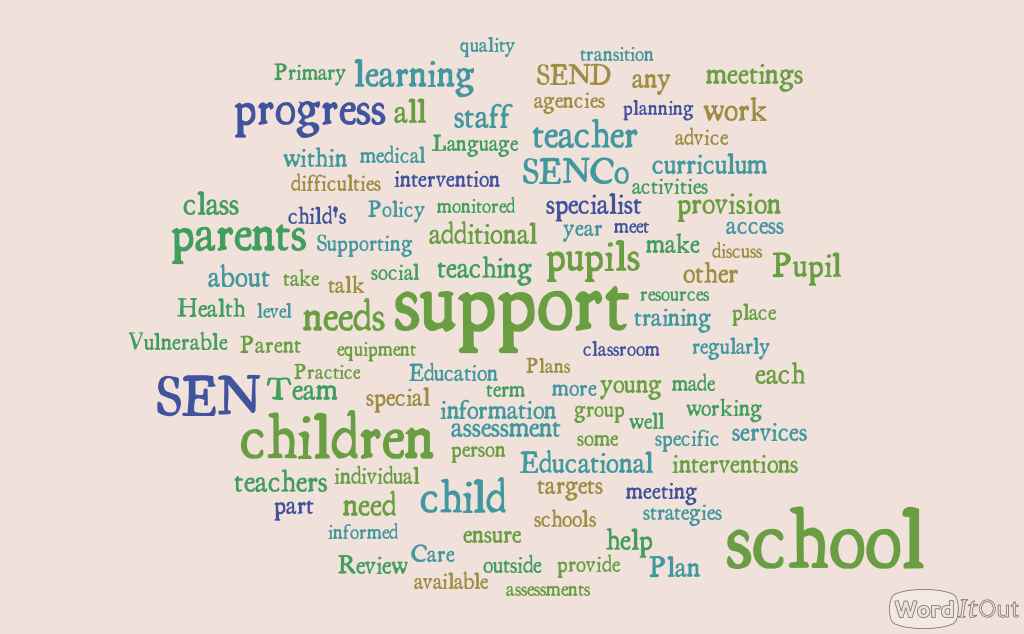